“МОГҖИЗАЛАР КЫРЫ”УЕНЫ
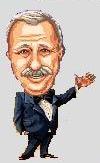 1нче тур
25 декабрьдән алып 5 январьга кадәрге чорда үткәрелгән бәйрәм. Бәйрәмнең төп мизгелләре түбәндәгеләр: кеше танымаслык итеп киенеп, йорттан йортка керү, йөзек салып багу, кызларның язмышы турында, кияү булачак кеше турында төрлечә багулар.
НАРДУГАН
XIX гасырда Урта Идел буенда татарлар яшәгән авылларда үткәрелгән бәйрәм. Бу сүзнең мәгънәсе “яңа көн” дигәнне аңлата. Урта Азиядә, Иранда, Әфганстанда Яңа елны каршылау бәйрәме итеп үткәрелә.
2нче тур
НӘҮРҮЗ
3нче тур
Үзенә генә хас булган йола, атрибутларын һәм күңел ачу төрләрен үз эченә алган Казан татарлары бәйрәме.
САБАНТУЙ
ФИНАЛ
Чистай өязе Татар Баганасы авылында әрәпә, Казан өязе Яңа Кишет, Кече Әтнә авылларында ат аягы кыздыру дип атаганнар. Бу йола бездә ничек атала?
БИРНӘ ҖЫЮ
СУПЕР УЕН
XIX йөз ахыры XX йөз башында татарлар ясый торган йола. Аны башлап йөрүчеләр ирләр һәм хатыннар да, картлар һәм карчыклар да, балалар һәм яшүсмерләр дә булырга мөмкин. Бу йола корылык куркынычы булганда бик еш үткәрелгән.
ЯҢГЫР БОТКАСЫ
МОЛОДЦЫ!!!
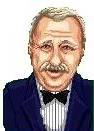